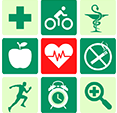 ГБУЗ «Центр общественного здоровья и медицинской 
профилактики» МЗ КК
Проект
«Женщина - модель здоровья»
Женский проект «Прекрасные женщины» организован при участии ГБУЗ «Центр общественного здоровья и медицинской 
профилактики» МЗ КК.
Наш проект призван объединить женщин, реализующих инициативы, направленные на построение здорового общества. 
Именно прекрасные женщины  являются амбассадором здорового образа жизни, источником вдохновения  близких и знакомых ответственно относиться к собственному здоровью. Женщины являясь хранительницей домашнего очага, формирует образ жизни семьи, в том числе культуру питания, проведения досуга.  Поэтому как никто другой именно мы  являемся двигателем ценностей здоровья.
Основные направления проекта:
Старт реализации проекта .
24.04.2023
Здоровое питание
Повышение физической активности
Психическое здоровье и благополучие
Целостный подход к здоровью
Женское здоровье
Здоровая семья
География проекта: Краснодарский край.
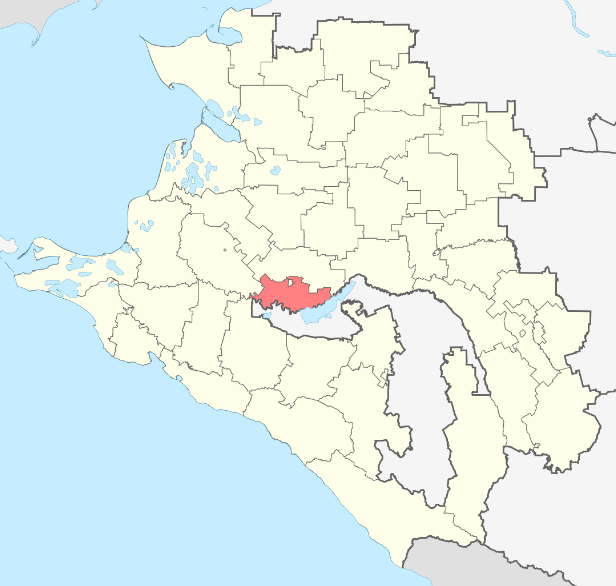 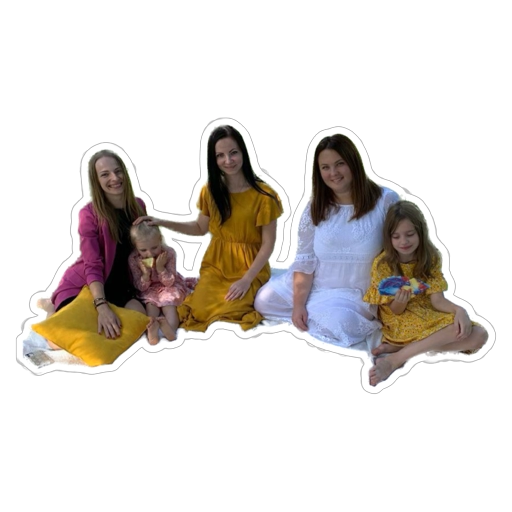 Здравствуйте, это мы
Организаторы: 
Стасюк Екатерина Александровна  - врач-методист ГБУЗ «Центр общественного здоровья и медицинской профилактики» МЗ КК, эксперт ЗОЖ, эксперт правильного питания. 
Гевлич Евгения Олеговна - организатор масштабных женских девичников, игр разума IMOM’S (аймамс) для женщин в городе Кропоткин и станице Динской. Организатор девичников в сфере развития личности в Краснодаре. Организатор благотворительных проектов. Создатель Всероссийского фестиваля психологии.
Елена Кенч – психолог специализирующийся на работе с женщинами, игропрактик. Автор трансформационных игр. Организатор женских встреч, тренингов, благотворительных мероприятий 
Рамазанова Варвара Александровна - полимодальный психолог.                    С        создатель Всероссийского фестиваля психологии.
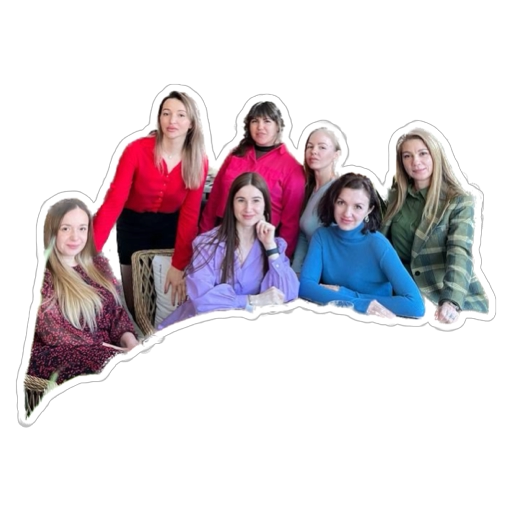 Наши мероприятия направлены на укрепления ментального, физического здоровья, а также социального благополучия.  Для нас здоровый образ жизни — это стиль существования современного успешного человека, который складывается из элементарных вещей, положительно влияющих на физическое и эмоциональное состояние. 

К реализации проекта будут привлечены профессиональные врачи (маммолог, гинеколог, кардиолог, врач-методист, дерматолог-косметолог), психологи, специалист по ЗОЖ, нутрициолог.

Также будет проведено выездное мероприятие для участниц проекта в «Архыз», где будут проведены в течение трех дней здоровьесберегающие техники  и практики для женщин с участием 	спикеров экспертов с охватом 100 человек.
Цели:
продвижение идеи здоровья женщин как одного из основных компонентов развивающейся системы укрепления общественного; 
популяризация здорового образа жизни среди девочек подростков с использованием каналов коммуникации с привлечение лидеров мнений, посыл  "сохранения красоты, молодости и здоровья" при здоровом питании и регулярной физической активности;
популяризация здорового образа жизни среди женщин репродуктивного возраста, а также с целью создания правильных привычек в семье;
освоение здоровьесберегающих техник  и методов для женщин;
улучшение качества жизни и пролонгированние результатов на протяжении жизни.
Участницы проекта:
•	получат достоверную информацию об укреплении здоровья, профилактике и контроле заболеваний на простом и понятном языке;
•	поймут, как легко внедрять полученные знания в повседневную жизнь;
•	научатся вовлекать свое окружение в здоровый образ жизни;
•	повысят  навыки цифровой и навигационной грамотности в социальной жизни;
•	получат опыт  психологических практик направленных на укрепление ментального здоровья;
•	приобретут навыки подсчета калорий, ведения дневников питания и смогут самостоятельно разрабатывать рацион питания;
•	разберутся в понимании  женской гормональной системы;
•	приобретут положительный  опыт  совместного посещения мероприятий, фитнесс-залов, йоги, приглашений тренеров для групповых занятий, популяризация правильного питания, отказа от вредных привычек;
•	получат информацию о финансовой грамотности;
•	проведут фотоссесии  для участниц  мероприятия.
Виды мероприятий:
1.	Бизнес-завтраки еженедельно по понедельникам (г. Кропоткин,  г. Краснодар);
2.	IMOM’S игра для женщин «Игры разума»  еженедельно в воскресенье (ст. Динская, г. Кропоткин);
3.	Встреча со спикерами (психологи, врачи) еженедельно в субботу (г. Краснодар);
4.	Благотворительные мероприятия для женщин; 
5.	Выездное мероприятие в «Архыз» 30.06-02.07.2023.
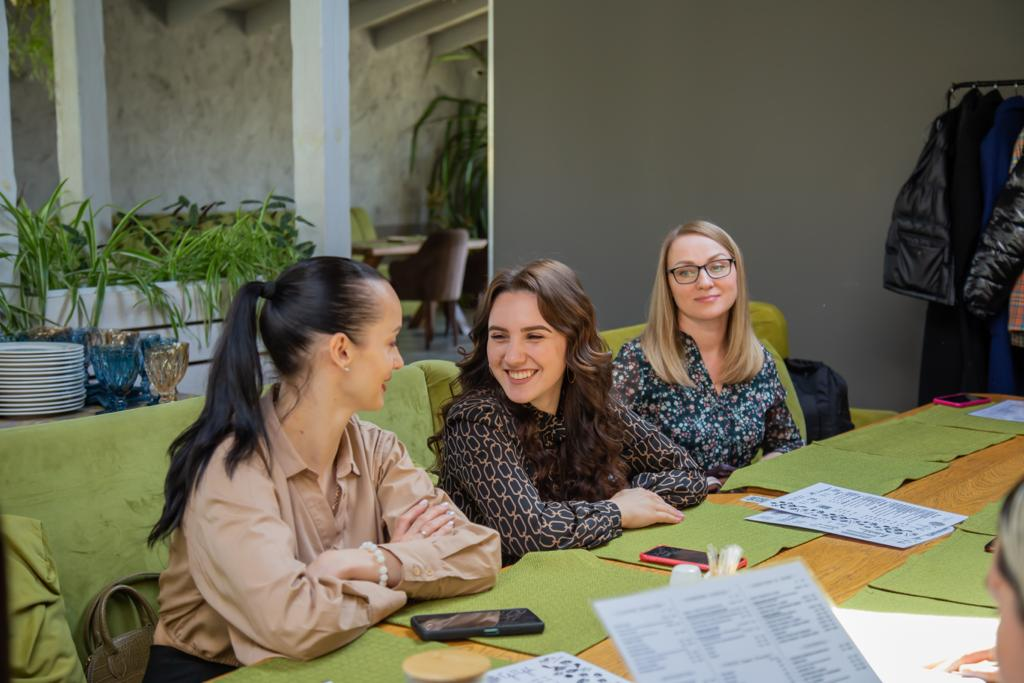 В результате
Что ещё?
Свой положительный личный результат каждая участница сможет передать опыт  своей семье с целью улучшения здоровья
У каждой участницы будет индивидуально подобранная стратегия дальнейшего продвижения в области здорового образа жизни
У женщины — как опыт учит нас — Здоровье с красотою неразлучны.
― Felix Lope de Vega
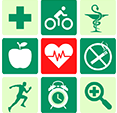 ГБУЗ «Центр общественного здоровья и медицинской 
профилактики» МЗ КК
Спасибо!
Стасюк Екатерина Александровна
Врач-методист ГБУЗ ЦОЗиМП МЗ КК
89186318273, 
omo-medprof@miackuban.ru
katerina.chirckova@yandex.ru